History
2 yrs boy with 10-15 days pain and tenderness in midleg. (fibula) 
No trauma or excessive sports activity.  
There is local tenderness and pain on compression. 
No specific pain at night. No fever in last 6 months. 
Xray is normal (image not available but the report is from very reliable source).
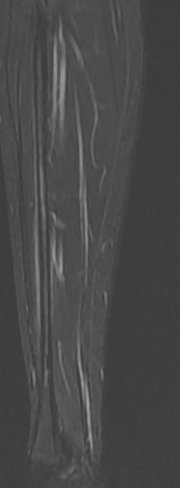 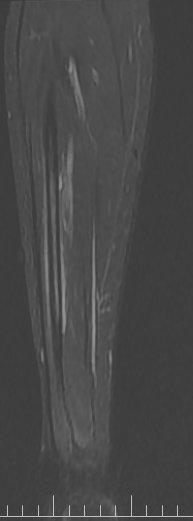 STIR
PDFS
PDFS
T1
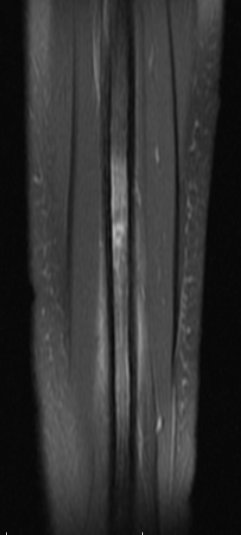 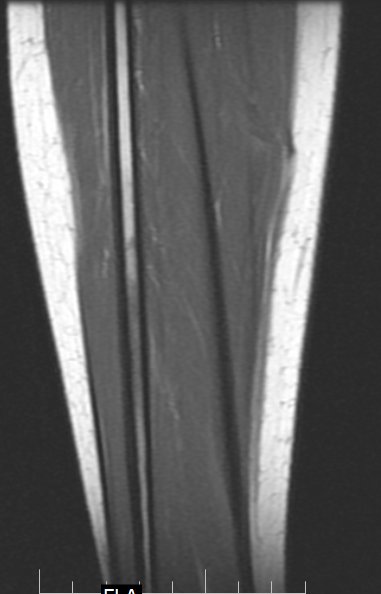 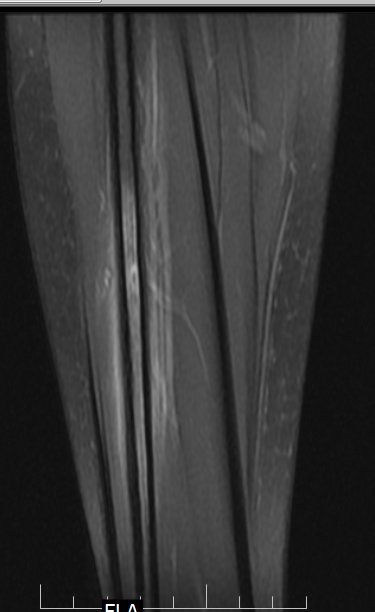 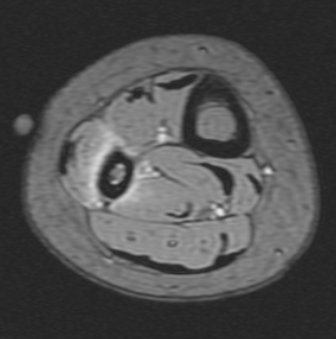 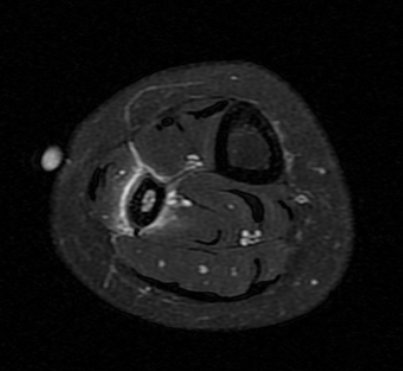 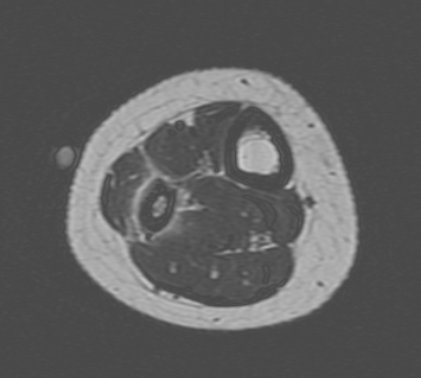 PDFS
T1
MERGE
ADC
DWI
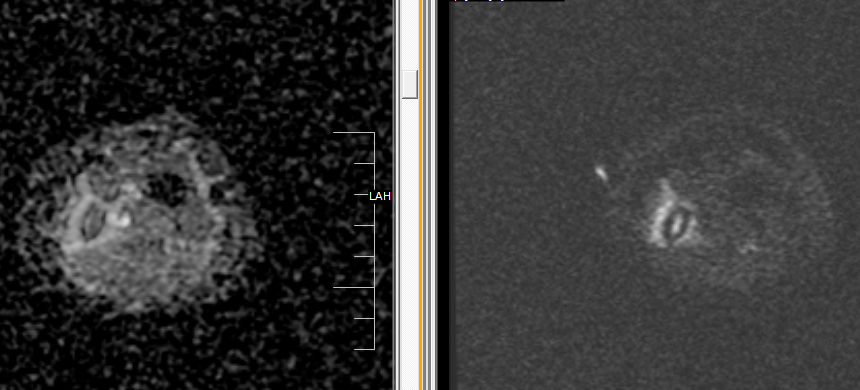 Differentials?
What next?